阿 母The Mothers
聖歌隊 獻詩
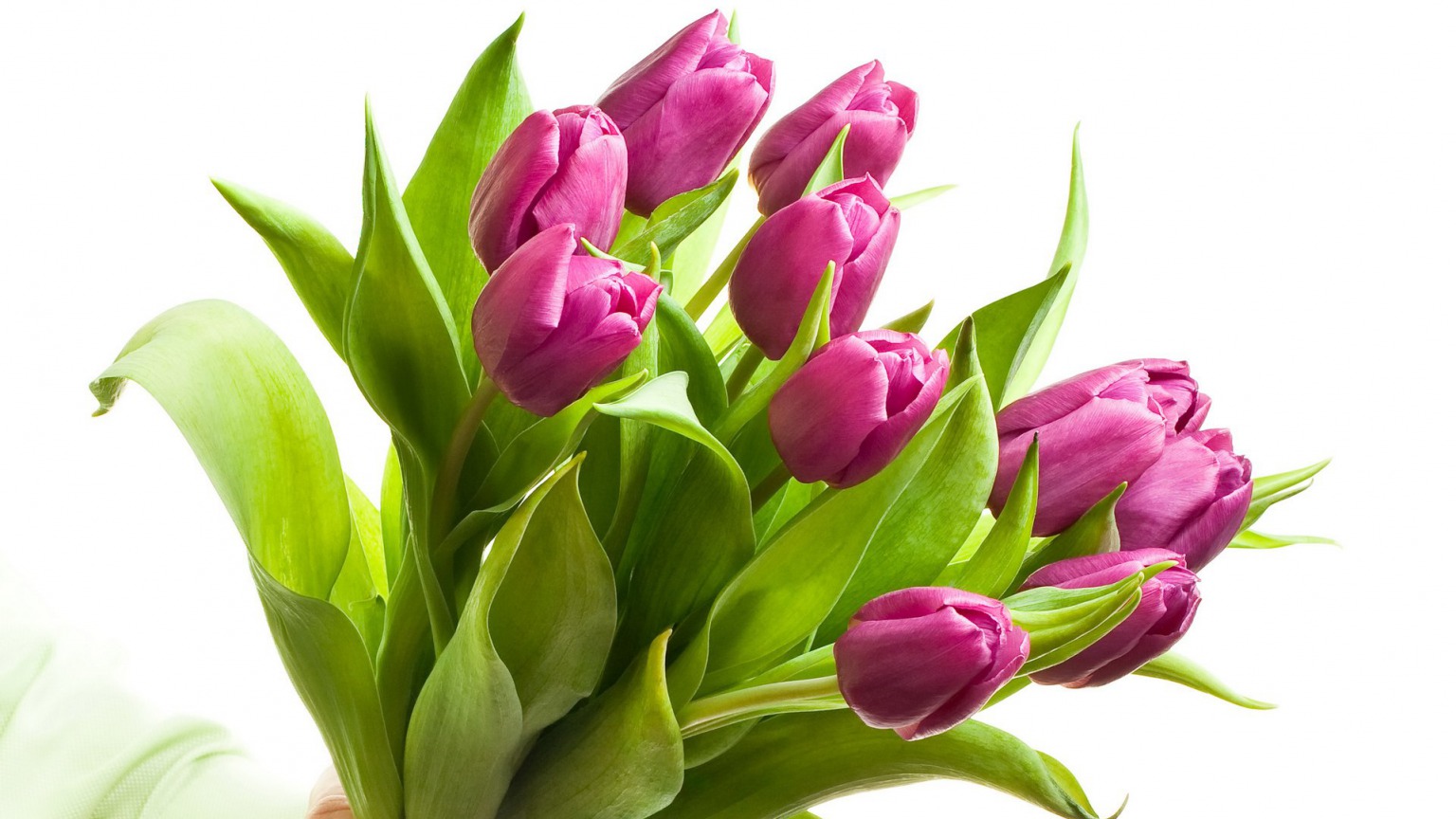 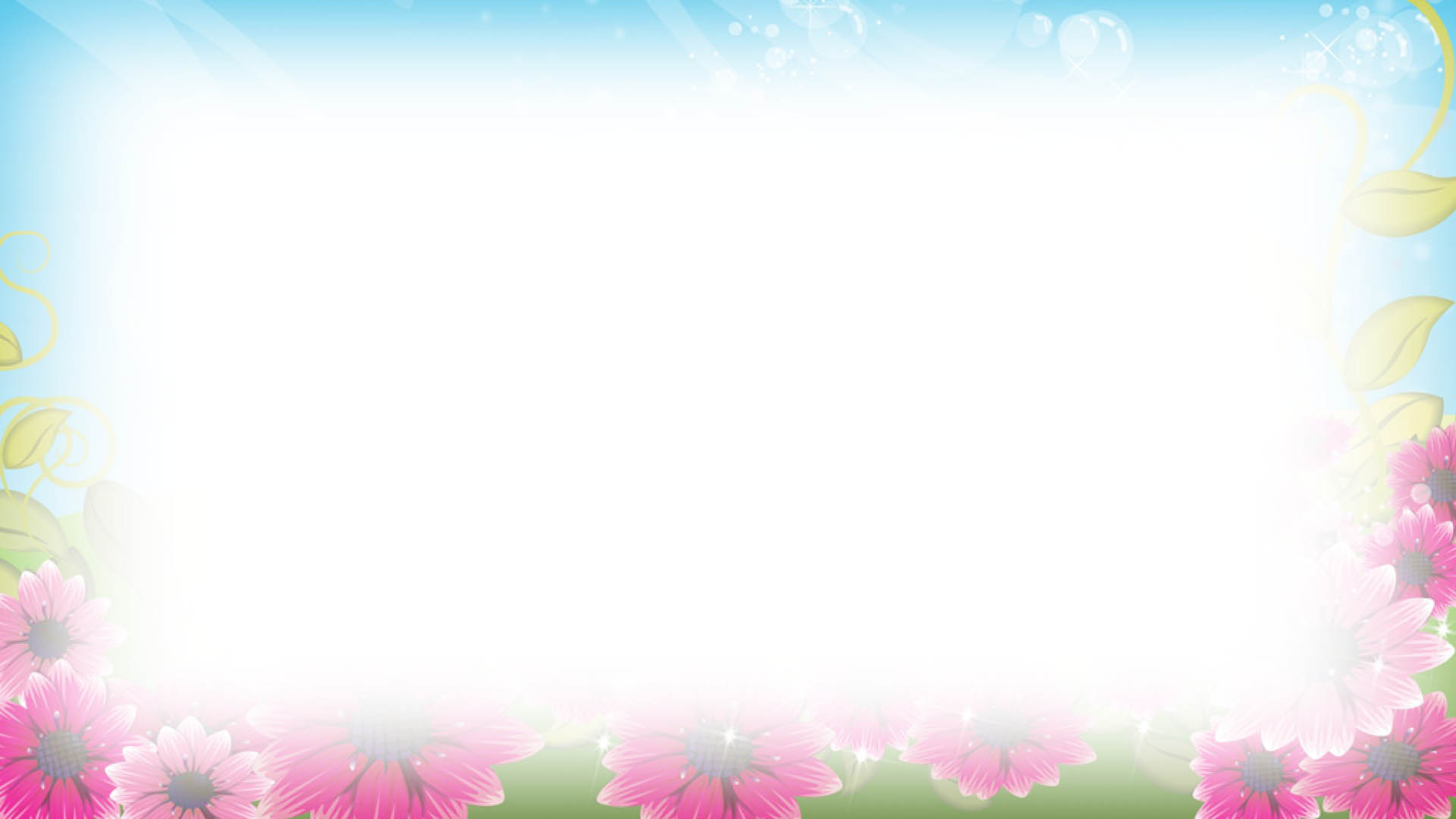 天父賞賜阮阿母,  勤儉健康仁慈, 
阿母的笑容上可愛,温柔謙卑有光彩,
逐日佇為囝操勞,  心情快樂無煩惱,
教阮認識主耶穌,  導阮跟隨主腳步,
The Lord blesses us with a mother, 
loving, healthy and diligent.  
Her smile is sweet, gentle and bright.   
She takes care of us every day, 
with a happy and carefree heart. 
She teaches us to know Jesus 
to follow in His footsteps
1/4
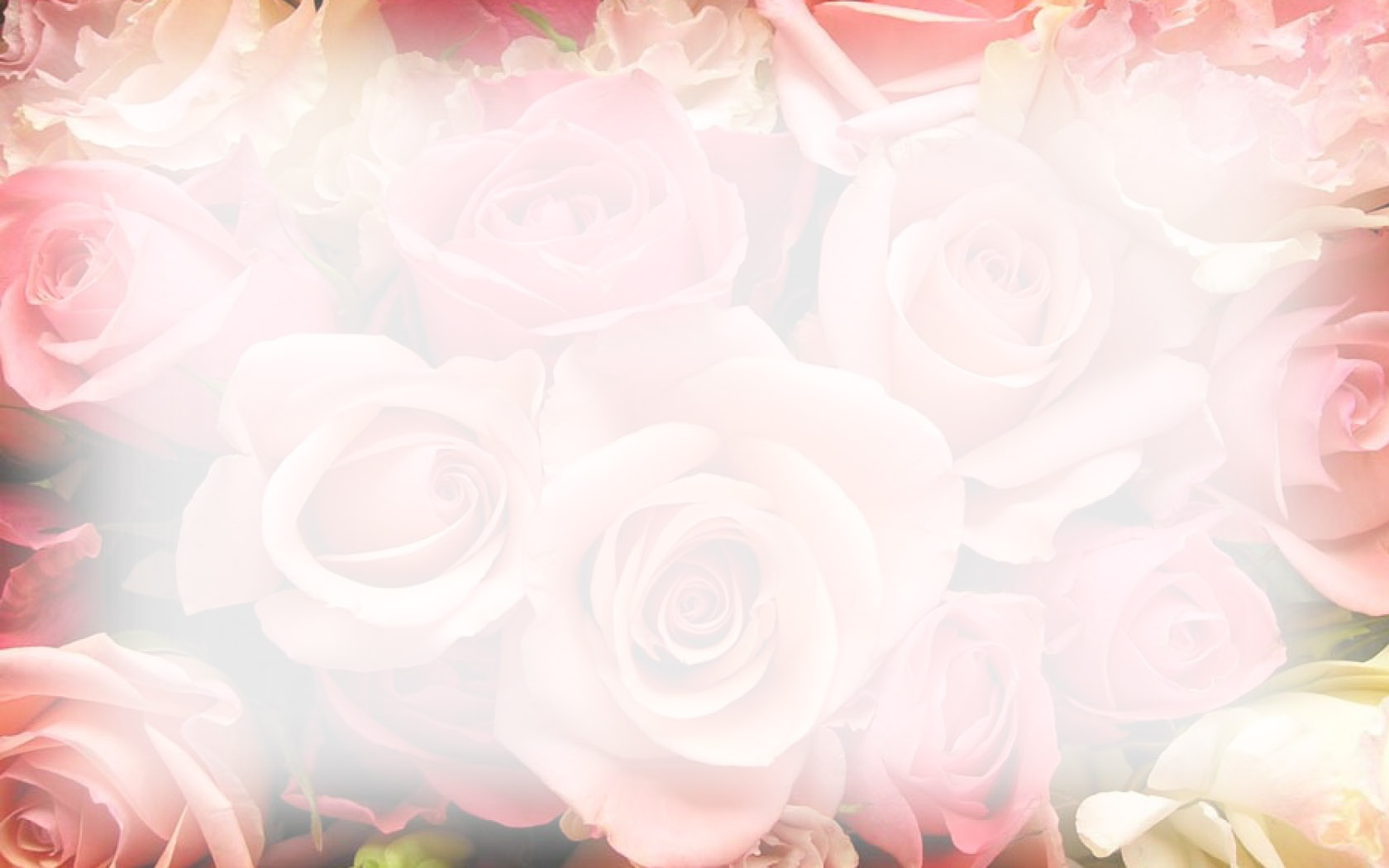 感謝阿母無限的愛,不時甲阮惜命命。
哈利路亞,哈利路亞,
感謝阿母無限的愛,不時甲阮惜命命。Thank you mother for your unending love, you always treasure us.  
Hallelujah, Hallelujah. 
Thank you mother for your unending love, you always treasure us.
2/4
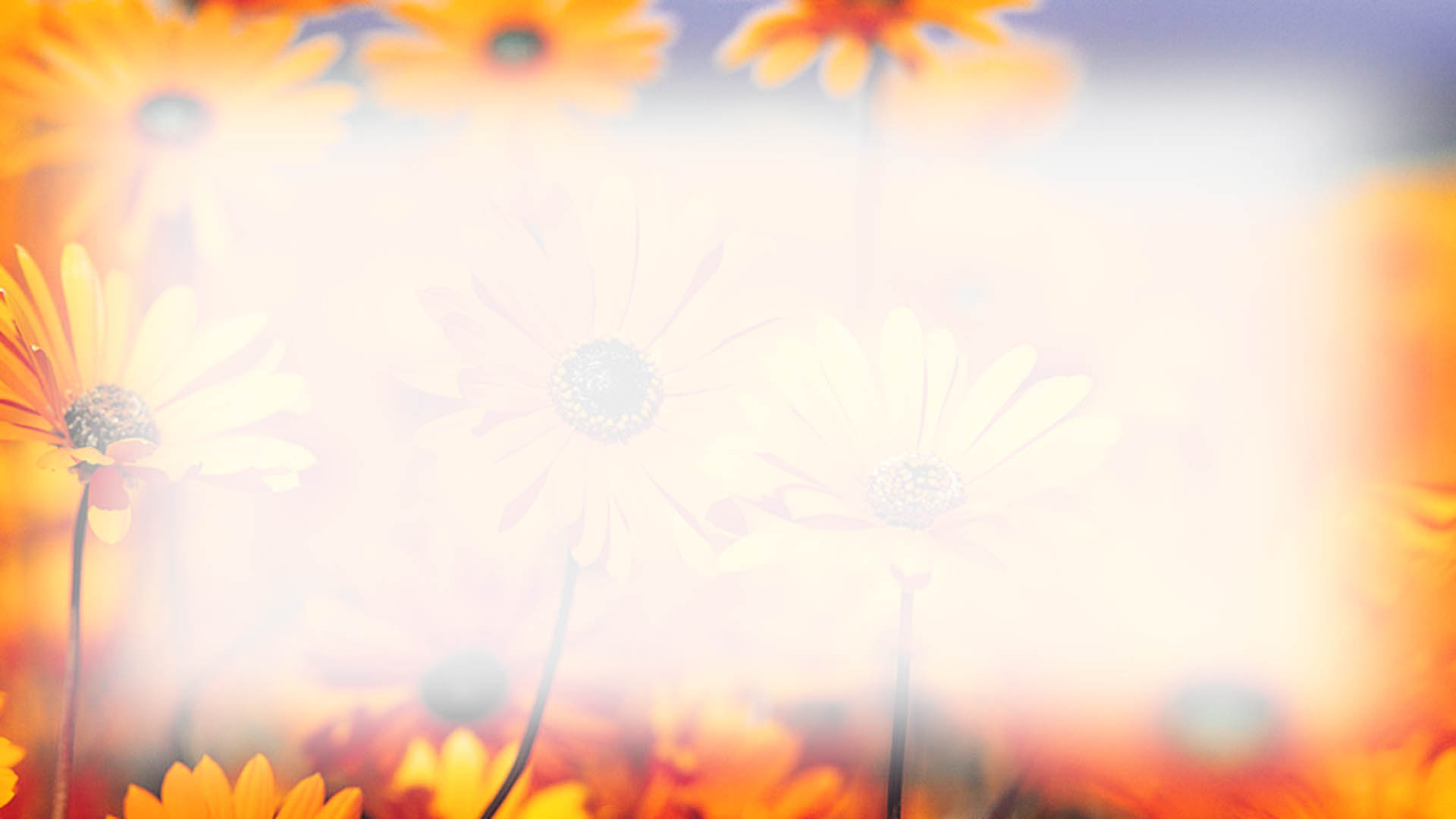 天父賞賜阮阿母,  勤儉健康仁慈, 
阿母的歌聲上好聽,導阮謳咾主聖名,
逐日佇為囝操勞,  心情快樂無煩惱,
教阮常常要祈禱,  兄弟姐妹要相好,
The Lord blesses us with a mother, 
loving, healthy and diligent.  Her voice is sweet and pleasant;   she leads us to praise the Lord.  
She takes care of us every day with a happy and carefree heart.  She teaches us to pray and love my brothers and sisters
3/4
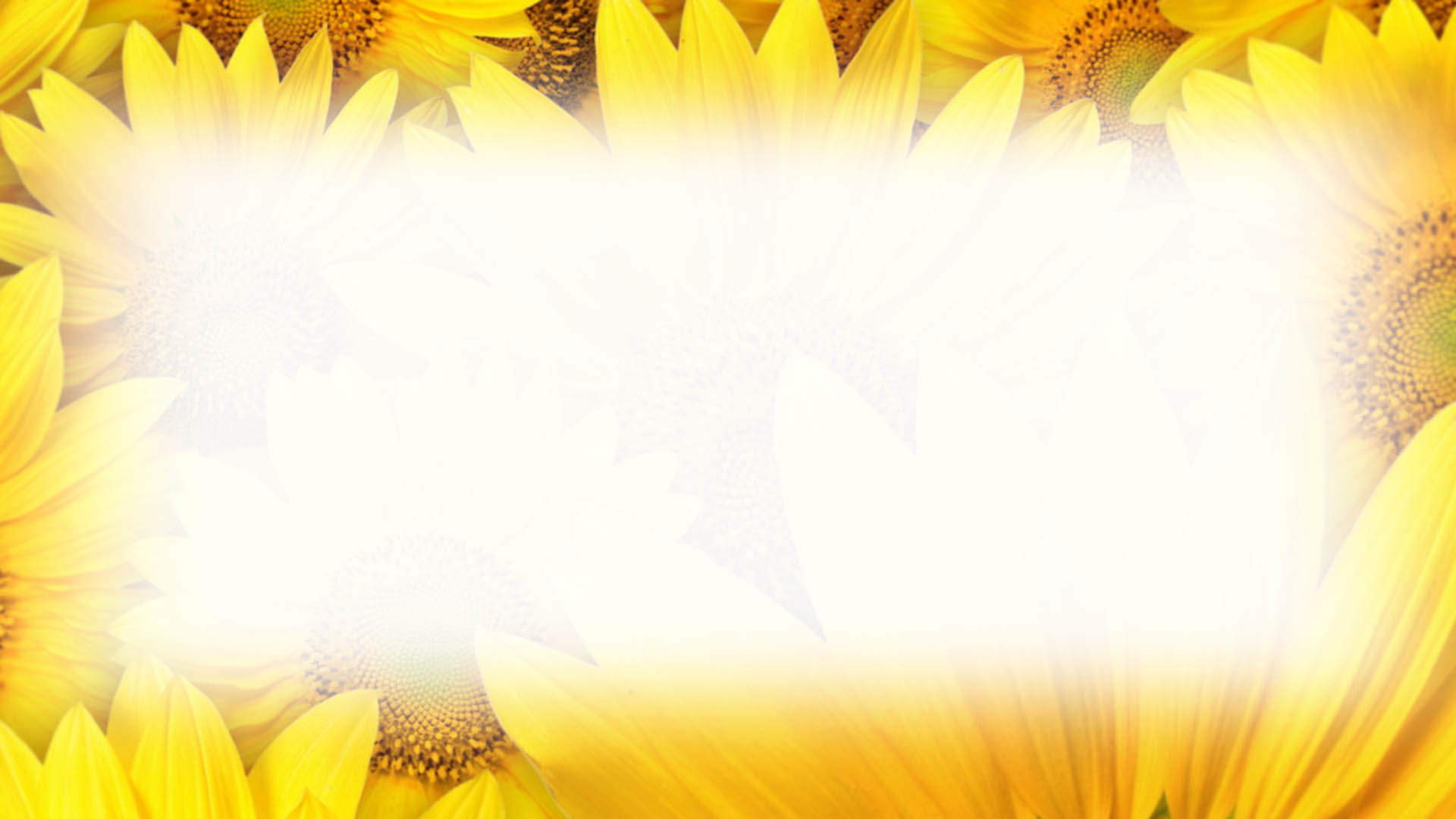 感謝阿母無限的愛,不時甲阮惜命命
哈利路亞,哈利路亞,
感謝阿母無限的愛,不時甲阮惜命命
Thank you mother for your unending love, you always treasure us.  
Hallelujah, Hallelujah. 
Thank you mother for your unending love, you always treasure us.
4/4